Podmiotowy System Finansowania 
w województwie lubelskim

Departament Wdrażania Europejskiego Funduszu Społecznego
UMWL w Lublinie
Lublin 19.04.2017 r.
Podmiotowy System Finansowania


Podmiotowy System Finansowania (PSF) jest to system dystrybucji środków przeznaczonych na wspieranie rozwoju przedsiębiorców i pracowników oparty na podejściu popytowym, pozwalający na proste i szybkie finansowanie usług rozwojowych wybranych samodzielnie przez przedsiębiorcę i odpowiadających na jego indywidualne potrzeby rozwojowe.

	Podmiotowy System Finansowania w województwie lubelskim realizowany jest w ramach Regionalnego Programu Operacyjnego Województwa Lubelskiego na lata 2014-2020 :
Usługa rozwojowa

Zgodnie z Wytycznymi w zakresie realizacji przedsięwzięć z udziałem środków Europejskiego Funduszu Społecznego w obszarze przystosowania przedsiębiorców i pracowników do zmian na lata 2014-2020 usługa rozwojowa to

„usługa mająca na celu nabycie, potwierdzenie lub wzrost wiedzy, umiejętności lub kompetencji społecznych przedsiębiorców i ich pracowników, w tym mająca na celu zdobycie kwalifikacji, o których mowa w art. 2 pkt 8 ustawy z dnia 22 grudnia 2015 r. o Zintegrowanym Systemie Kwalifikacji, lub pozwalająca na ich rozwój”


Usługą rozwojową może być:
  szkolenie – np. z Excela lub budowania relacji,
diagnoza – np. diagnoza potrzeb rozwojowych lub diagnoza   kompetencji pracowników,
  doradztwo – np. jak zoptymalizować procesy w firmie,
  studia podyplomowe – np. studia z zarządzania zasobami ludzkimi.
Wybór Operatorów dla PSF

W ramach konkursu ogłoszonego w III  kwartale 2016 r. zostało wybranych dwóch Operatorów wsparcia, tj.: w podregionie bialskim i chełmsko-zamojskim – „QS ZURICH” Sp. z o.o. oraz w podregionie puławskim Fundacja „Puławskie Centrum Przedsiębiorczości”. Kwota dofinansowania na konkurs wynosi 22,9 mln zł.

Konkurs – II kwartał 2016 r. – 17,2 mln zł – zostanie ogłoszony nabór na Operatora na podregion lubelski.

Konkurs – IV kwartał 2017 r. – 48 mln zł – zostanie ogłoszony na trzy podregiony: bialski i chełmsko-zamojski, puławski i lubelski.
Ogólne założenia dotyczące realizacji PSF 


Przed uruchomieniem wsparcia w ramach PSF, IZ RPO zawarła z PARP porozumienie w zakresie zapewnienia przedsiębiorcom możliwości skorzystania z pomocy o charakterze szkoleniowym i doradczym poprzez funkcjonowanie BUR i PSF oraz przetwarzania danych osobowych uczestników projektu będących użytkownikami BUR.

PSF jest wdrażany w ramach projektu wybranego do dofinansowania w ramach RPO w trybie konkursowym.

Wsparcie w ramach projektu PSF jest skierowane wyłącznie do mikro, małych i średnich przedsiębiorców oraz ich pracowników (art. 2 załącznika I do rozporządzenia Komisji (UE) nr 651/2014). 

Wsparcie kierowane jest do przedsiębiorstw i ich pracowników (w tym osób pracujących na własny rachunek) spełniających ww. kryteria oraz posiadających siedzibę, filię, delegaturę, oddział czy inną prawnie dozwoloną formę organizacyjną działalności podmiotu w podregionie, na terenie którego realizowane jest wsparcie. Wsparcie w ramach PSF jest skierowane do pojedynczych przedsiębiorstw, a nie do grupy przedsiębiorstw np.: klastrów, franczyza.
Ogólne założenia dotyczące realizacji PSF 


Pomoc publiczna oraz pomoc de minimis w projekcie PSF są udzielane zgodnie z zasadami określonymi w rozporządzeniu Komisji (UE) nr 1407/2013 oraz rozporządzeniu Komisji (UE) nr 651/2014 oraz w rozporządzeniu Ministra Infrastruktury i Rozwoju z dnia 2 lipca 2015 r. w sprawie udzielania pomocy de minimis oraz pomocy publicznej w ramach programów operacyjnych finansowanych z Europejskiego Funduszu Społecznego na lata 2014-2020. 

W przypadku, gdy jeden przedsiębiorca przekroczył dozwolony limit pomocy de minimis, jest mu udzielana pomoc publiczna na szkolenia lub pomoc publiczna na usługi doradcze.
Ogólne założenia dotyczące realizacji PSF 


Wsparcie w ramach projektów PSF w województwie lubelskim skoncentrowane jest na następujących grupach docelowych i usługach rozwojowych:
pracownikach powyżej 50 roku życia,
pracownikach o niskich kwalifikacjach,
przedsiębiorstwach wysokiego wzrostu,
przedsiębiorstwach działających w obszarze inteligentnych specjalizacji województwa lubelskiego,
przedsiębiorcach, którzy uzyskali wsparcie w postaci analizy potrzeb rozwojowych lub planów rozwoju w ramach Działania 2.2. PO WER,
usługach rozwojowych prowadzących do zdobycia kwalifikacji, o których mowa w art. 2 pkt 8 ustawy z dnia 22 grudnia 2015 r. o Zintegrowanym Systemie Kwalifikacji.
PSF spełnia poniższe wymogi:
gwarantuje przedsiębiorcy możliwość dokonania samodzielnego wyboru usług rozwojowych w ramach oferty dostępnej w Bazie Usług Rozwojowych,
jest zintegrowany z BUR – wybór usług rozwojowych przez przedsiębiorcę następuje wyłącznie przy wykorzystaniu funkcjonalności BUR oraz po uzyskaniu indywidualnego numeru identyfikacyjnego (numer ID wsparcia) przypisanego do danej umowy wsparcia,
dystrybucja środków EFS jest dokonywana w oparciu o system refundacji połączony z promesą.
Ogólne założenia dotyczące realizacji PSF 

Dofinansowanie kosztów realizacji usług rozwojowych ze środków EFS jest możliwe wyłącznie na usługi rozwojowe wpisane do BUR za pomocą Karty Usługi przez uprawnione podmioty spełniające wymogi, o których mowa w rozdziale 2 rozporządzenia Ministra Gospodarki z dnia24 maja 2011 r. w sprawie Krajowego Systemu Usług dla Małych i Średnich Przedsiębiorstw.
PSF nie wprowadza dodatkowych ograniczeń geograficznych odnoszących się do podmiotów świadczących usługi rozwojowe oraz w odniesieniu do miejsca realizacji usługi rozwojowej.
Możliwe jest złożenie przez przedsiębiorcę zamówienia na konkretną usługę rozwojową za pomocą odrębnej funkcjonalności BUR.
Nie jest możliwe dofinansowanie ze środków EFS tworzenia regionalnych rejestrów usług rozwojowych lub innych alternatywnych baz lub rejestrów publicznych, które powielają zadania realizowane w ramach BUR. 

BUR umożliwia weryfikację następujących elementów prawidłowości wydatków ponoszonych w ramach projektu PSF:
ceny usługi rozwojowej opisanej w dokumencie księgowym (cena usługi rozwojowej opisana w dokumencie księgowym powinna być równa lub niższa od ceny wskazanej w Karcie Usługi),
zgłoszenia uczestnictwa w usłudze rozwojowej,
spełnienia obowiązku oceny usługi rozwojowej,
nazwy podmiotu, daty przeprowadzenia usługi rozwojowej, tytułu usługi rozwojowej, imienia i nazwiska uczestnika/ów projektu, liczby godzin i zakresu usługi rozwojowej, numeru ID wsparcia.
Ogólne założenia dotyczące realizacji PSF 


BUR zapewnia możliwość dokonania oceny usługi rozwojowej przez:
przedsiębiorcę,
pracowników,
podmiot świadczący usługi rozwojowe.

Poziom dofinansowania kosztów pojedynczej usługi rozwojowej nie przekracza co do zasady 50% kosztów usługi rozwojowej. Jednocześnie określone zostały wyższe poziomy dofinansowania usługi rozwojowej, w odniesieniu do:
obszarów inteligentnych specjalizacji województwa lubelskiego,
grup docelowych i usług rozwojowych, o których mowa w pkt 7 lit. a-e, przy czym poziom dofinansowania kosztów pojedynczej usługi rozwojowej nie może przekroczyć maksymalnie 80% kosztów tej usługi.
Ogólne założenia dotyczące realizacji PSF 


Poziom dofinansowania pojedynczej usługi rozwojowej dla jednego przedsiębiorcy lub pracownika wydelegowanego przez przedsiębiorcę nie przekracza kwoty 5.000,00 zł – bez względu na poziom dofinansowania kosztów usługi rozwojowej.
PSF określa maksymalną kwotę wsparcia (tj. kwotę promesy na refundacje kosztów zakupu usług rozwojowych) przypadającą na jednego przedsiębiorcę w okresie 12 miesięcy – 15.000,00 zł
 Koszty pojedynczej usługi rozwojowej w zakresie niedofinansowanym w ramach PSF mogą stanowić wkład własny w projekcie. IZ RPO określna poziom wymaganego wkładu własnego od Operatora w Regulaminie konkursu na poziomie 15% wydatków kwalifikowalnych.
Koszt usługi rozwojowej może uwzględniać podatek od towarów i usług (VAT) wyłącznie w przypadku, gdy został on faktycznie poniesiony przez przedsiębiorcę oraz przedsiębiorca nie ma prawnej możliwości jego odzyskania.
Do wydatków ponoszonych przez uczestników projektu PSF, nie mają zastosowania Wytyczne Ministra Rozwoju w zakresie kwalifikowalności wydatków w ramach Europejskiego Funduszu Rozwoju Regionalnego, Europejskiego Funduszu Społecznego oraz Funduszu Spójności na lata 2014-2020, w tym w szczególności wymóg stosowania zasady konkurencyjności w procesie wyboru usług rozwojowych za pośrednictwem BUR.
Ogólne założenia dotyczące realizacji PSF 

Dofinansowanie usługi rozwojowej jest możliwe w przypadku, gdy zostały spełnione łącznie co najmniej poniższe warunki:
zgłoszenie na usługę rozwojową zostało zrealizowane za pośrednictwem BUR,
wydatek został rzeczywiście poniesiony na zakup usługi rozwojowej,
wydatek został prawidłowo udokumentowany,
usługa rozwojowa została zrealizowana zgodnie z założeniami, tj. zgodnie z programem, formą, na warunkach i wymiarze czasowym określonym w Karcie Usługi,
usługa zakończyła się wypełnieniem ankiety oceniającej usługi rozwojowe, zgodnie z Systemem Oceny Usług Rozwojowych.

W ramach projektu PSF nie jest możliwe kwalifikowanie kosztów usługi rozwojowej, która:
polega na opracowaniu analizy potrzeb rozwojowych lub planu rozwoju przedsiębiorcy lub grupy przedsiębiorców – w przypadku przedsiębiorców, którzy otrzymali tego typu wsparcie w ramach Działania 2.2 PO WER,
dotyczy funkcjonowania na rynku zamówień publicznych lub wdrażania strategii wejścia na zagraniczne rynki zamówień publicznych – w przypadku przedsiębiorców, którzy otrzymali tego typu wsparcie w ramach Działania 2.2 PO WER,
dotyczy zasad realizacji przedsięwzięć w formule PPP oraz przygotowania oferty do przedsięwzięcia realizowanego w formule PPP lub procesu negocjacji – w przypadku przedsiębiorców, którzy otrzymali tego typu wsparcie w ramach Działania 2.2 PO WER,
Ogólne założenia dotyczące realizacji PSF 

jest świadczona przez podmiot, z którym przedsiębiorca jest powiązany kapitałowo lub osobowo, przy czym przez powiązania kapitałowe lub osobowe rozumie się w szczególności:
udział w spółce jako wspólnik spółki cywilnej lub osobowej,
posiadanie co najmniej 20% udziałów lub akcji spółki,
pełnienie funkcji członka organu nadzorczego lub zarządzającego, prokurenta lub pełnomocnika,
pozostawanie  w stosunku prawnym lub faktycznym, który może budzić uzasadnienie wątpliwości co do bezstronności w wyborze podmiotu świadczącego usługę rozwojową, w szczególności pozostawanie w związku małżeńskim, w stosunku pokrewieństwa lub powinowactwa w linii prostej, pokrewieństwa lub powinowactwa w linii bocznej lub w stosunku przysposobienia, opieki lub kurateli.
obejmuje koszty niezwiązane bezpośrednio z usługą rozwojową, w szczególności koszty środków trwałych przekazywanych przedsiębiorcom lub ich pracownikom, koszty dojazdu i zakwaterowania, z wyłączeniem kosztów związanych z pokryciem specyficznych potrzeb osób z niepełnosprawnościami, które mogą zostać sfinansowane w ramach projektu PSF w ramach mechanizmu racjonalnych usprawnień,
dotyczy kosztów usługi rozwojowej, której obowiązek przeprowadzenia na zajmowanym stanowisku pracy wynika z odrębnych przepisów prawa (np. wstępne i okresowe szkolenia z zakresu bezpieczeństwa i higieny pracy, szkolenia okresowe potwierdzające kwalifikacje na zajmowanym stanowisku pracy).
Ogólne założenia dotyczące realizacji PSF 

KONTROLE dot. PSF
Kontrole są prowadzone przy uwzględnieniu wymogów określonych w Wytycznych Ministra Infrastruktury i Rozwoju w zakresie kontroli realizacji programów operacyjnych na lata 2014-2020 przez:
IZ RPO u Beneficjentów (Operatorów),
Beneficjentów (Operatorów) w odniesieniu do przedsiębiorców  objętych wsparciem.

W trakcie kontroli dokonywanej przez IZ RPO w siedzibie Beneficjenta (Operatora) sprawdzeniu podlegają kwestie:
sposób udzielania wsparcia na rzecz przedsiębiorców,
prawidłowość refundacji i dofinansowania usług rozwojowych oraz rozliczania finansowego umów wsparcia, prawidłowość udzielania pomocy publicznej i pomocy de minimis,
sposób monitorowania realizacji wsparcia, w tym monitorowania postępu rzeczowego,
sposób realizacji kontroli udzielonego wsparcia na poziomie przedsiębiorców,
archiwizacja dokumentacji i zachowanie ścieżki audytu.
Ogólne założenia dotyczące realizacji PSF 


Kontrole prowadzone przez Beneficjentów (Operatorów) w odniesieniu do uczestników projektu są przeprowadzane:
na dokumentach w siedzibie beneficjenta,
w miejscu realizacji usługi rozwojowej (wizyta monitoringowa).

W ramach procedur kontrolnych IZ RPO wdroży:
mechanizmy kontrolne mające na celu wykrywanie sytuacji podwójnego finansowania usług rozwojowych przez przedsiębiorcę prowadzącego działalność gospodarczą na terenie wykraczającym poza obszar jednego regionu oraz korzystającego ze wsparcia w ramach różnych projektów PSF.
Mechanizm realizacji usług rozwojowych

Etap 1 – Operator:
udziela informacji nt. PSF i BUR,
udziela asysty w obsłudze BUR.

Etap 2 – przedsiębiorca:
wybiera samodzielnie usługę rozwojową w BUR,
przesyła do operatora formularz zgłoszeniowy.

  – Operator:
 ewentualna asysta w zakresie obsługi w Bazie usług Rozwojowych.

Etap 3 – Operator:
weryfikuje formularze zgłoszeniowe, w tym weryfikuje spełnienie warunków dot. Udzielania pomocy de minimis i pomocy publicznej,
podpisuje umowę z przedsiębiorcą dot. zasad refundacji poniesionych wydatków połączoną z promesą.
Mechanizm realizacji usług rozwojowych

Etap 4 – przedsiębiorca:
zgłasza się do podmiotu świadczącego usługi rozwojowe,
uczestniczy w usłudze rozwojowej,
otrzymuje od podmiotu świadczącego usługi rozwojowe wystawioną fakturę VAT na całą wartość usługi rozwojowej,
uczestnicy oceniają usługę rozwojową w BUR,
opłaca fakturę VAT i dostarcza ją do Operatora wraz z dokumentami potwierdzającymi uzyskane kompetencje/kwalifikacje przez uczestników.

  – Operator:
monitoruje i kontroluje realizowane usługi rozwojowe,
IZ RPO prowadzi wizyty monitoringowe – w uzasadnionych przypadkach.

Etap 5 – Operator:
dokonuje refundacji usługi rozwojowej przedsiębiorcy zgodnie z podpisana umową.
Dziękuję za uwagę
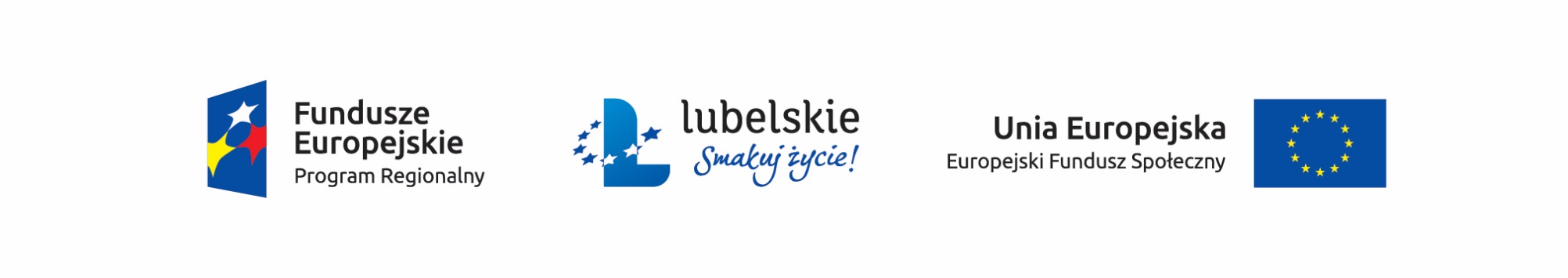